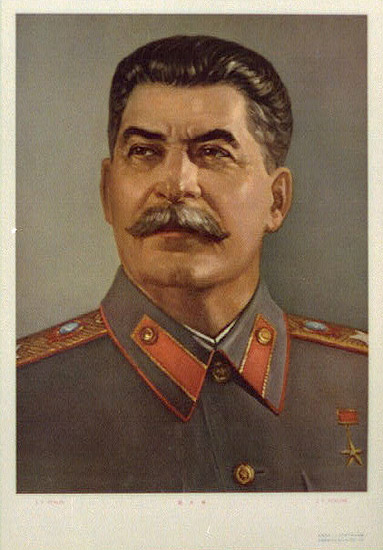 История XX века
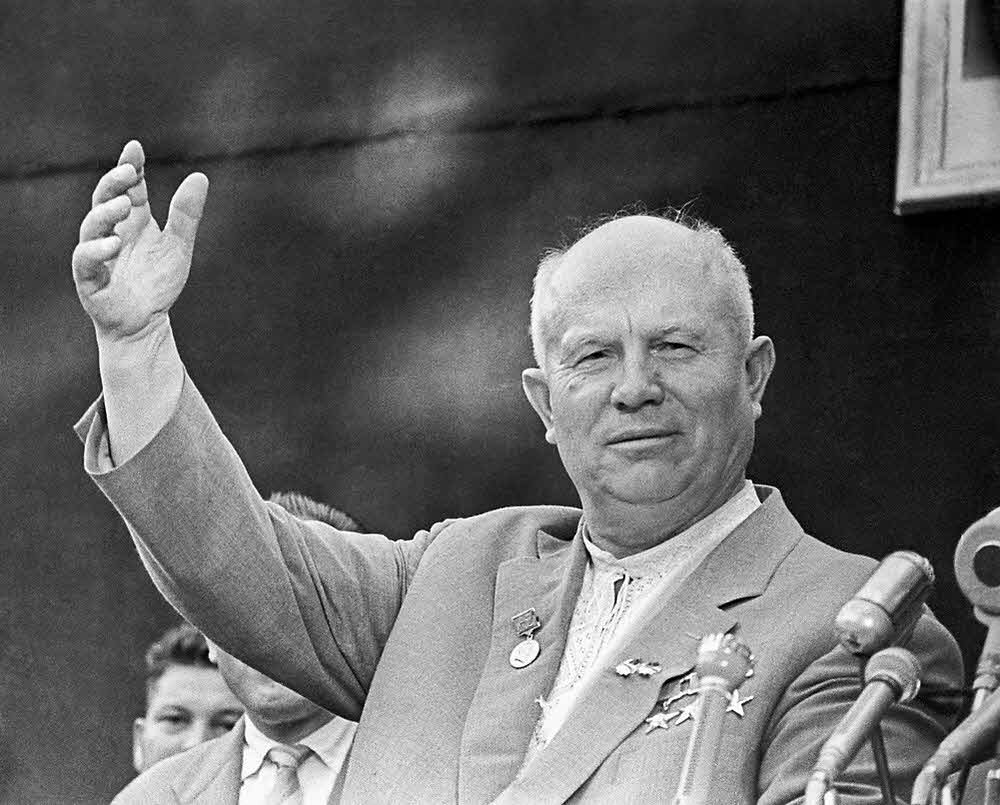 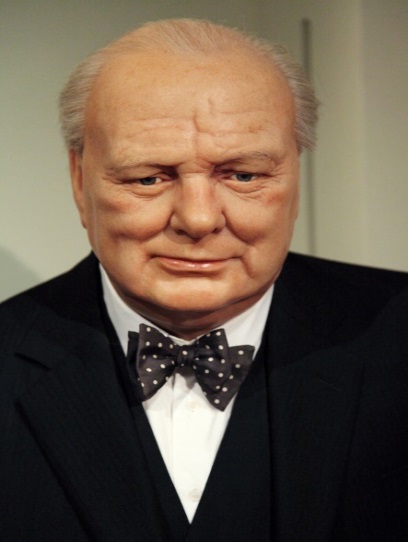 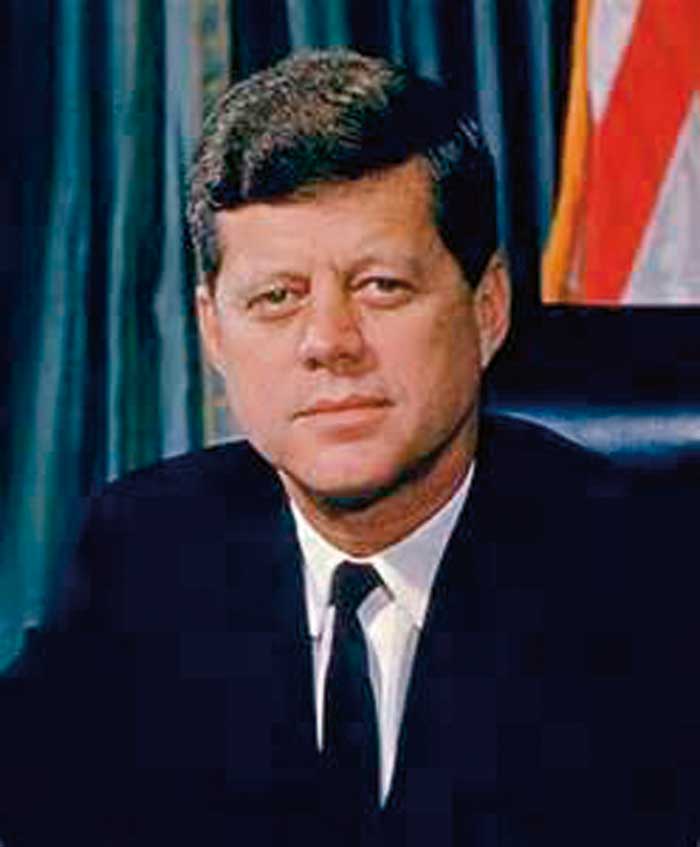 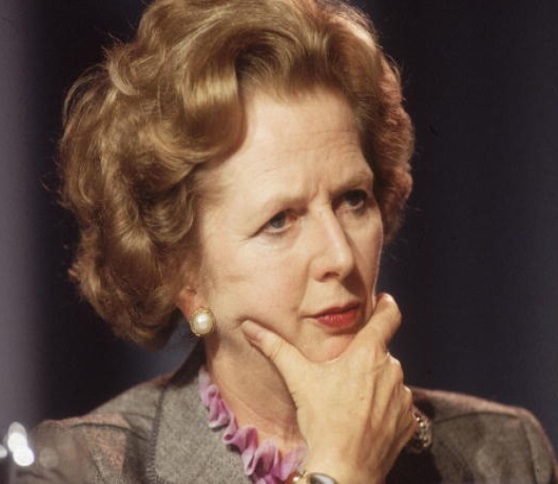 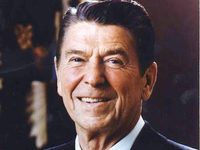 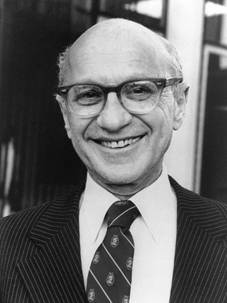 - Что такое «государство благосостояния»?

- Какая экономическая теория лежала в основе формирования государства благосостояния?

- В чем суть этой теории?
- Причины кризиса государства благосостояния.

- Какая задача вновь встала перед государствами Запада?
Проблема
Интересна ли нам на современном этапе проблема поиска новых путей развития  общества?  

Обоснуйте свою точку зрения.
Какие идеологии  сформировались в  XIX веке в поисках пути развития общества? 

В чем особенность каждой  из них?
Консерватизм
Либерализм
Социализм

Предположите, не могла ли одна из них стать основой новой теории направления развития общества?
Неоконсерватизм
Неоконсервативная революция 1980-х гг.
Основоположник экономической теории неоконсерватизма
М. Фридмэн
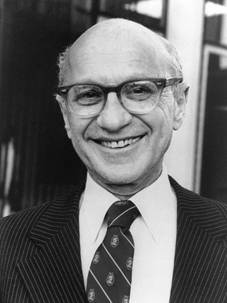 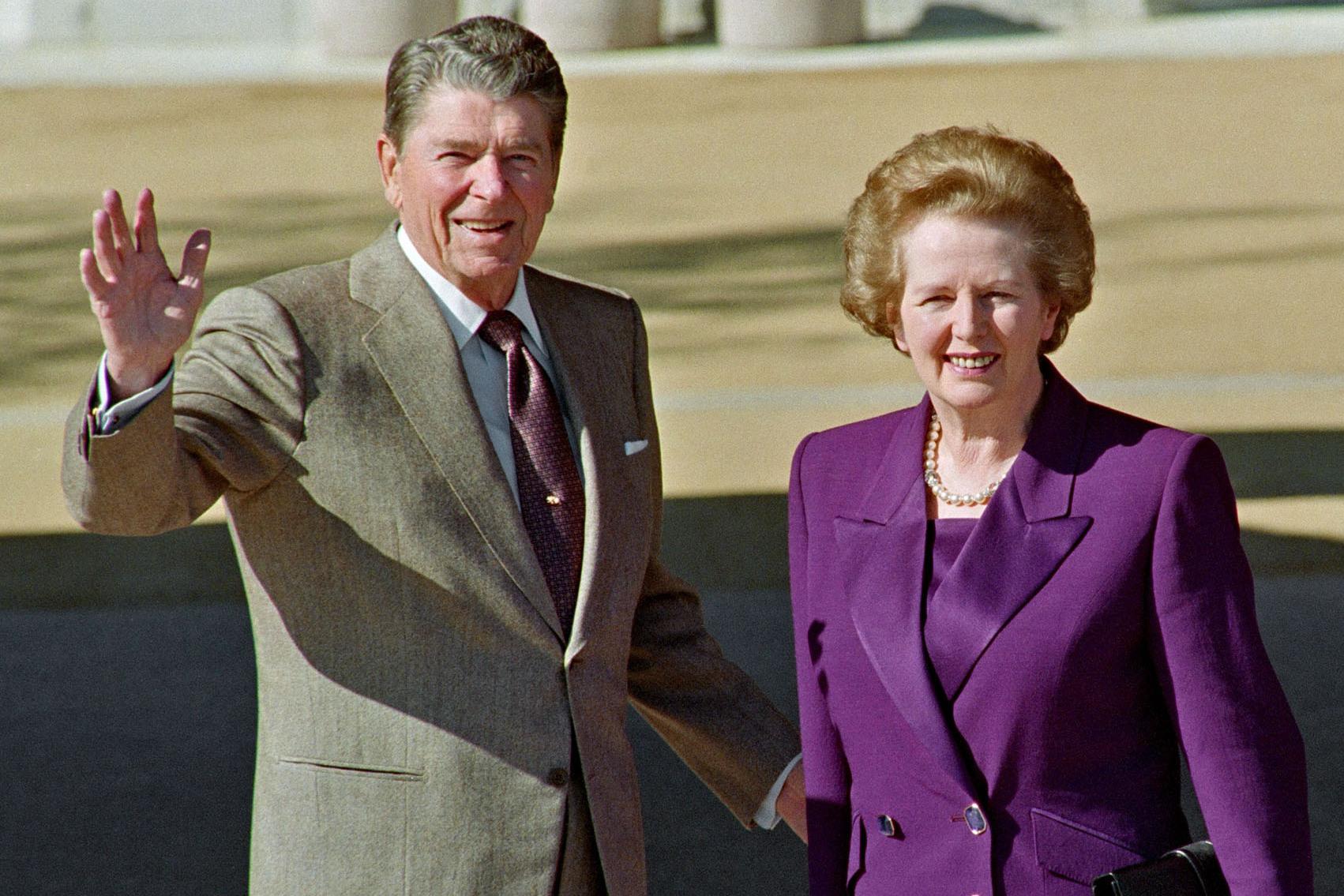 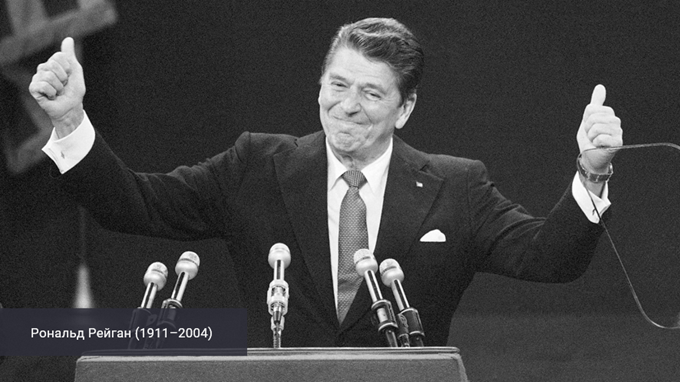 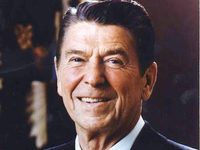 Рональд  Рейган (1911-2004 гг.) 
40-й Президент США, правил страной два срока с 1981 по 1989 годы.
Маргарет Тэтчер (1925-2013 гг.) 
71  премьер-министр Великобритании с 1979 г.  по 1990 г.
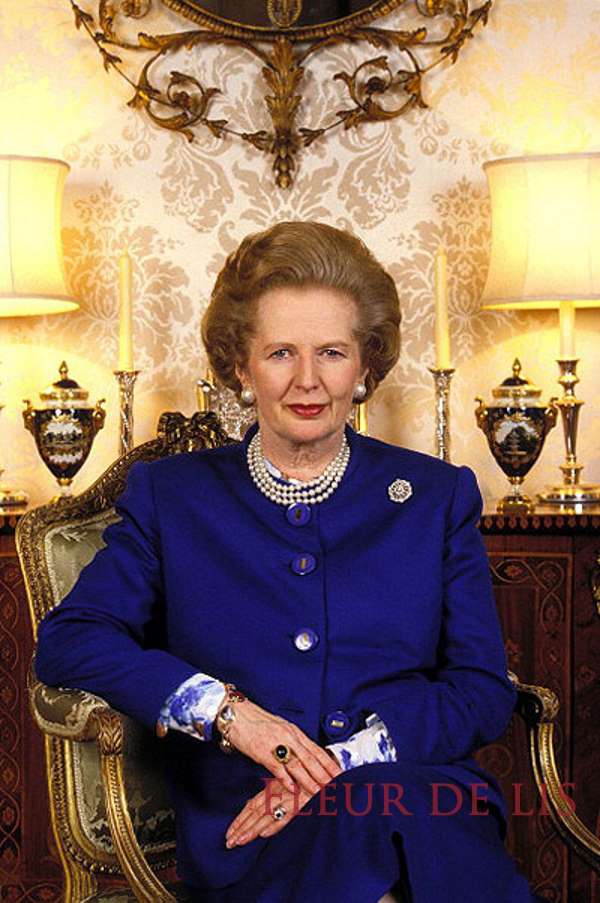 Неоконсервативная революция 1980-х гг.
Особенности неоконсерватизма
Возрождение традиционных  моральных ценностей, семьи, школы, Церкви, патриотизма;
Модернизация экономики с опорой на частных предпринимателей;
Поддерживать не потребителя товаров, а производителя путем сокращения налогов на прибыль;
Адресная социальная помощь
ЦЕННОСТИ НЕОКОНСЕРВАТИЗМА
Возрождение авторитета семьи, школы, Церкви
Призывали уважать закон и порядок, проявлять дисциплинированность
Патриотизм , права и свободы
Упор на частную собственность и рыночную конкуренцию, на собственную предприимчивость.
Расчет на собственные силы, а не на государство
Основные мероприятия неоконсерваторов
- Отказ от дотирования убыточных производств;
- Приватизация муниципального жилья;
- Политика экономии на  бюджетных расходах;
- Реформа социальной политики;
- Налоговые льготы для производителей, внедряющих новые технологии
Особенности модернизации
США, Великобритания:

Более последовательная модернизация;

Жесткая позиция в отношении профсоюзов;
 
Поддержка рабочих при переводе производств на высокие технологии
Страны Европы:

Более медленная модернизация из-за активного противодействия профсоюзов;
 
Включение профсоюзов в органы управления предприятиями
Итоги неоконсервативной модернизации
Заложены основы формирования информационного общества;
 
Рост инвестиций в производство;
 
Структурная перестройка экономики: автономизация, роботизация производства;
 
Рост производительности.
Мы узнали…
И выполним небольшую тестовую работу
Домашнее задание
1. Ответить на вопросы § 41    
 
 2. Ниже приведены две точки зрения на неоконсервативную модернизацию:

А) Неоконсерватизм – безжалостная идеология и политика.
Б)  Неоконсервативная  революция не разрушила, а укрепила основы «общества благоденствия». 
 
Задание: Укажите, какая точка зрения вам представляется наиболее предпочтительной. Приведите не менее 3 фактов, положений, которые могут служить аргументами, подтверждающими выбранную вами точку зрения».